Rainelle
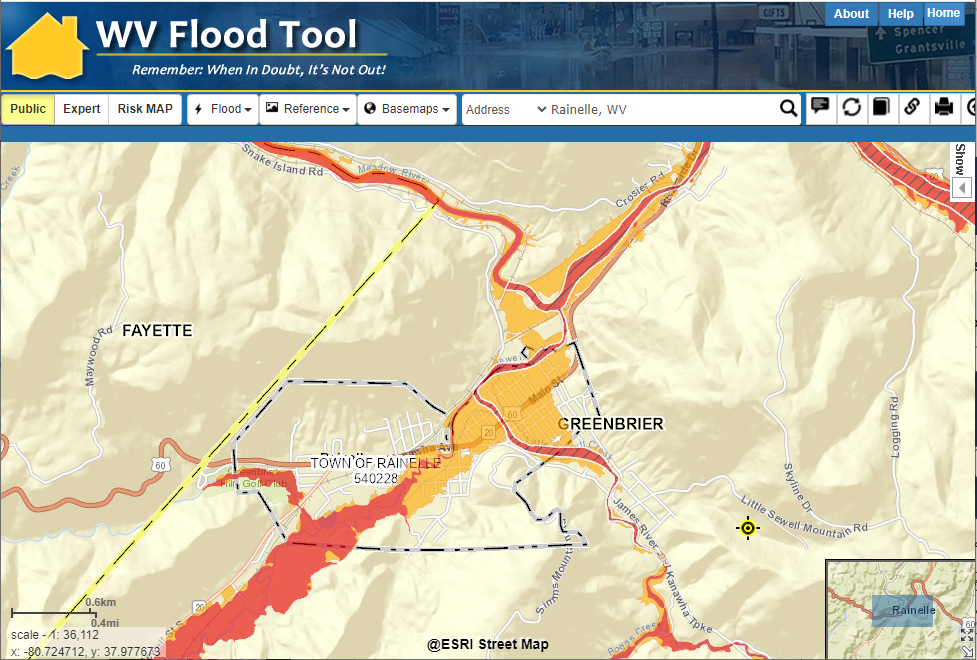 Rainelle
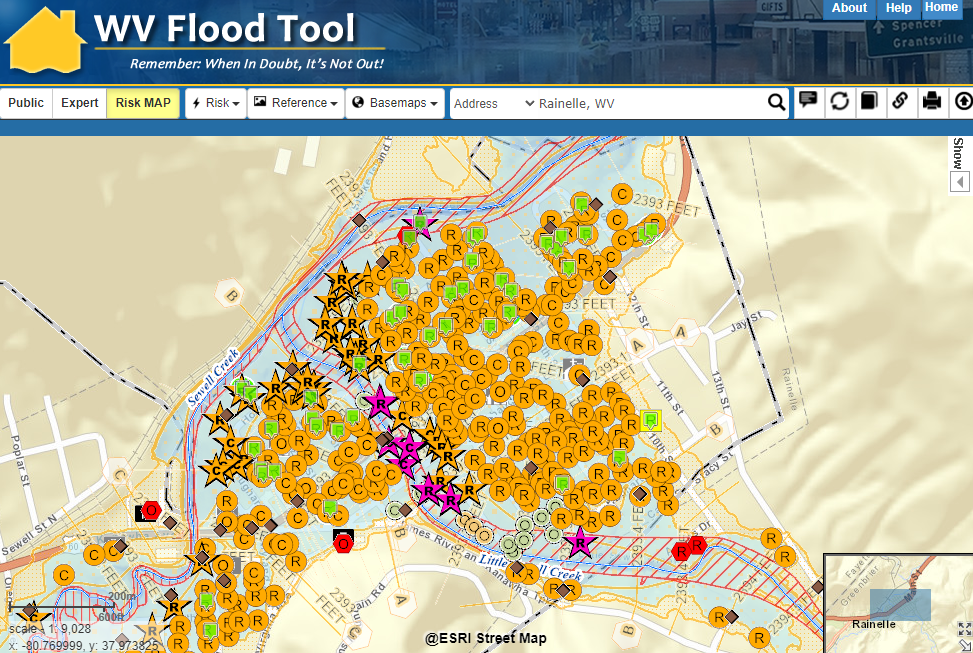 Rainelle
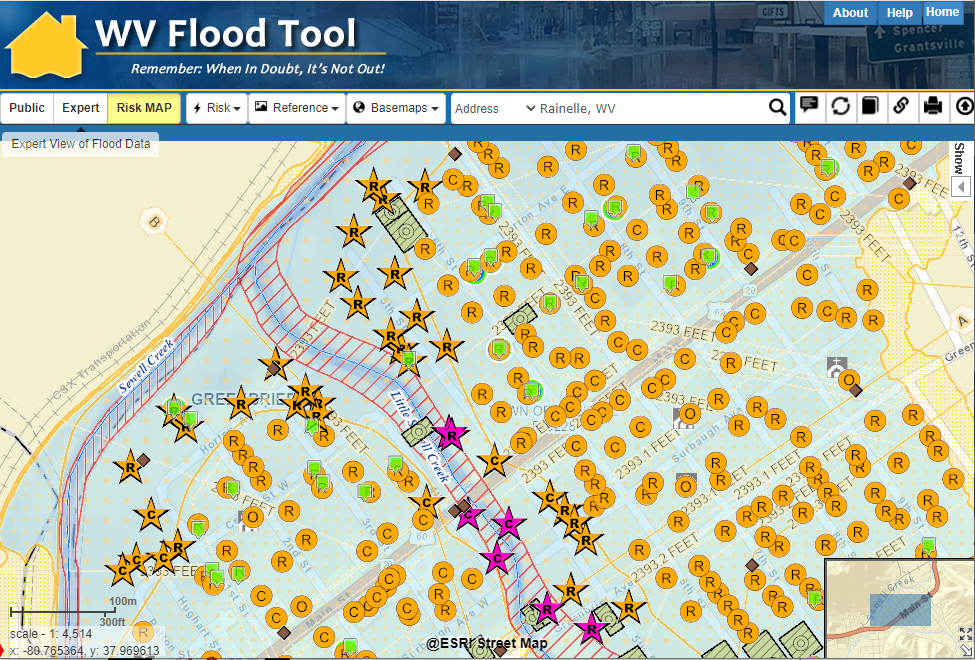 Ronceverte
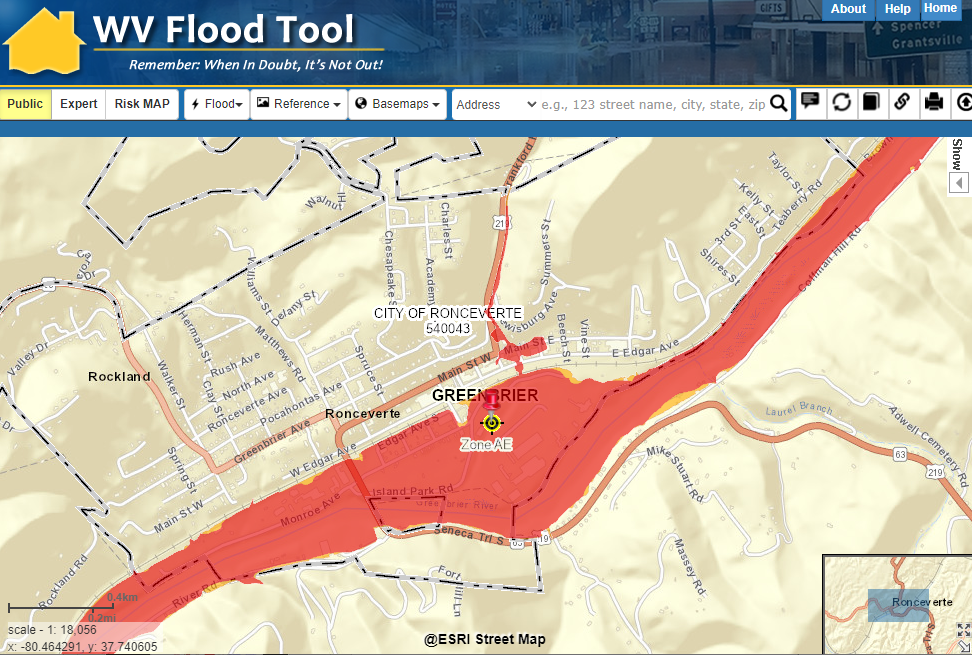 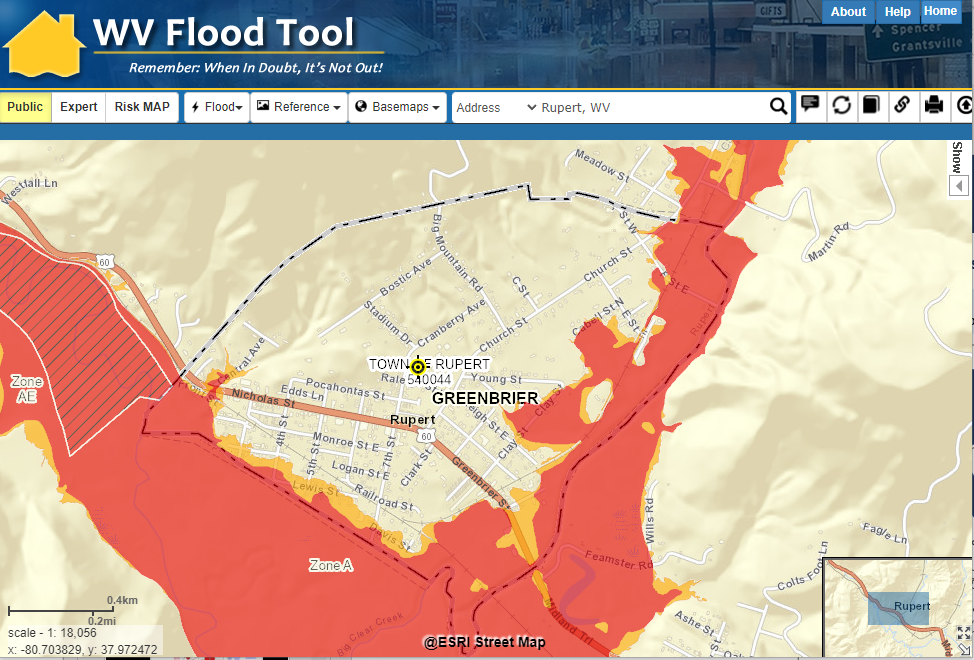 Ronceverte
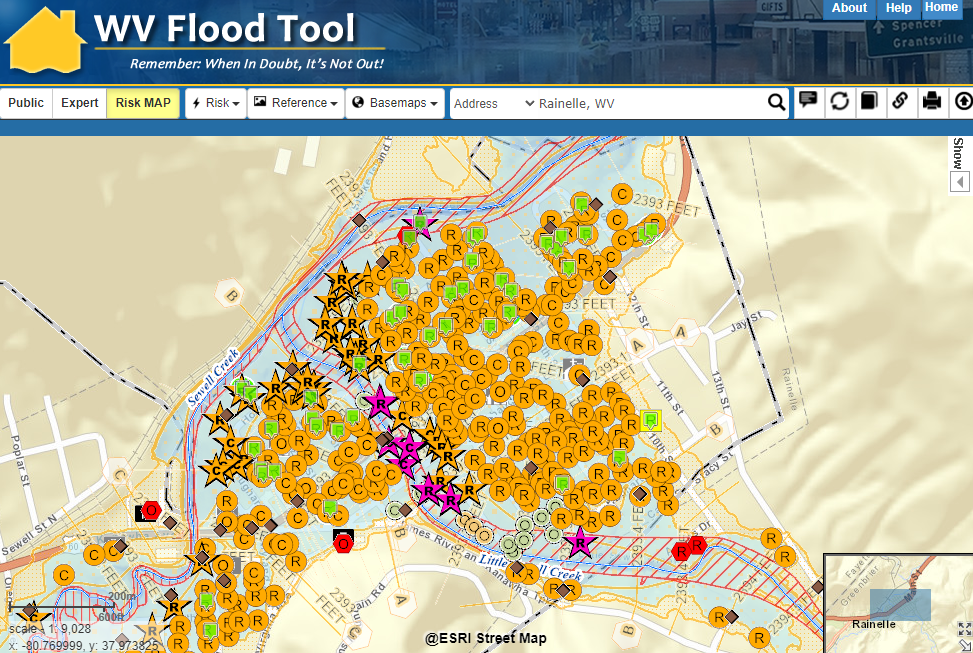 Rupert, WV
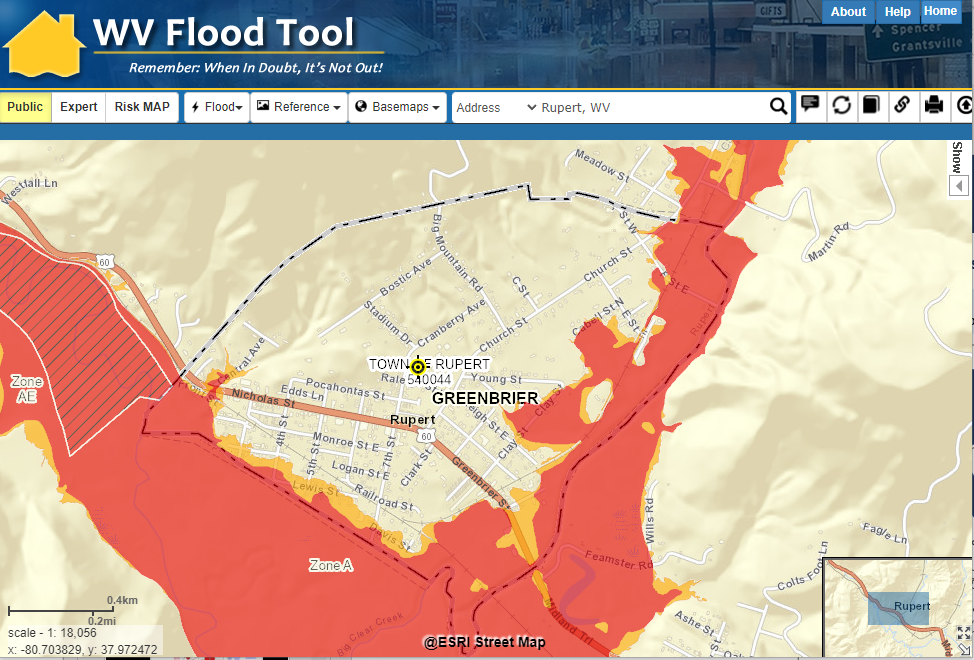 Rupert, WV
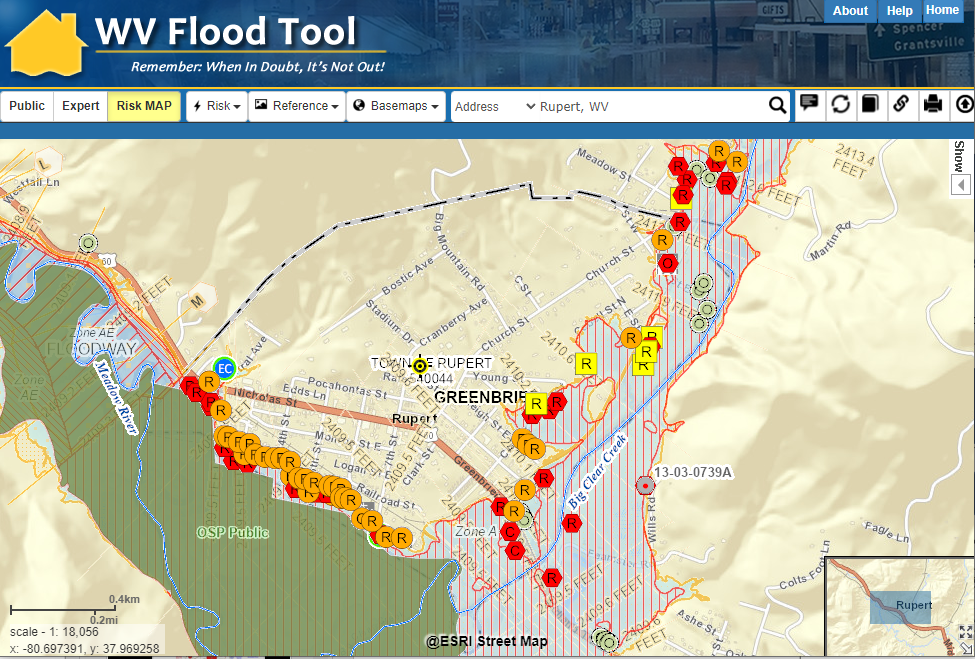 White Sulphur Springs, WV
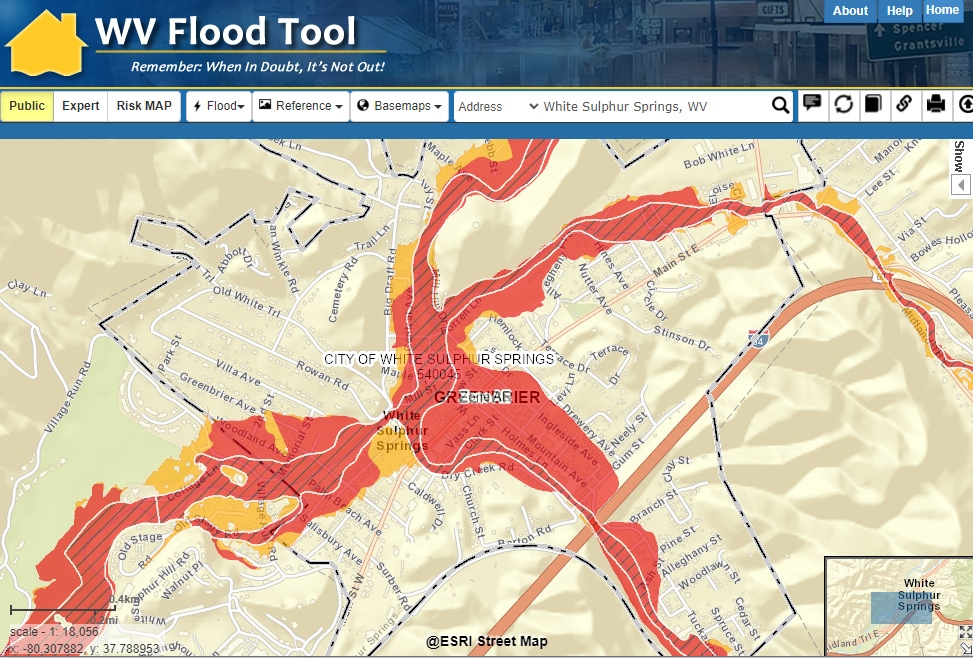 White Sulphur Springs, WV
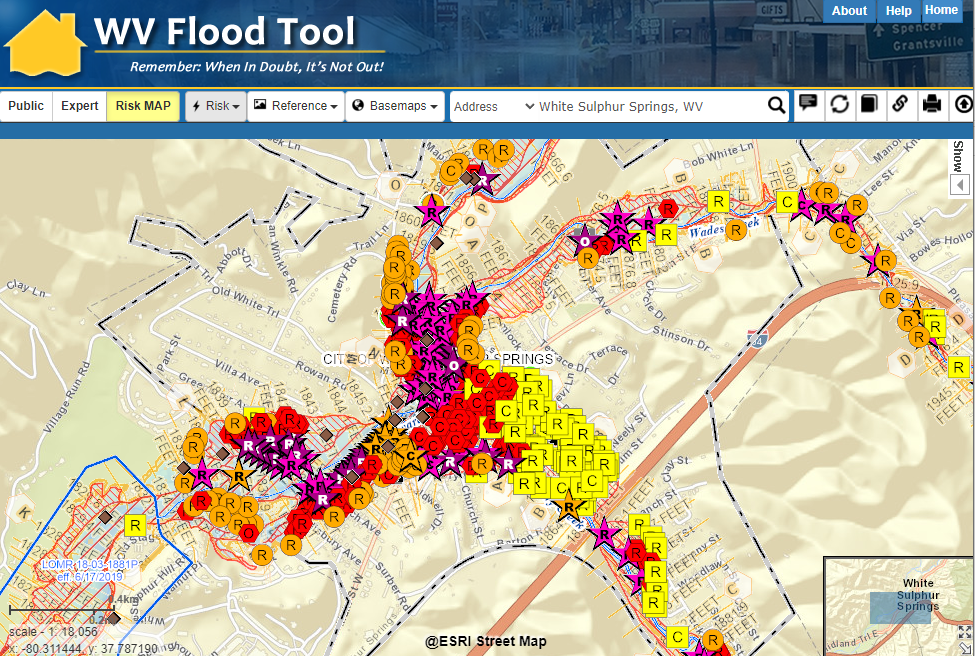 White Sulphur Springs, WV
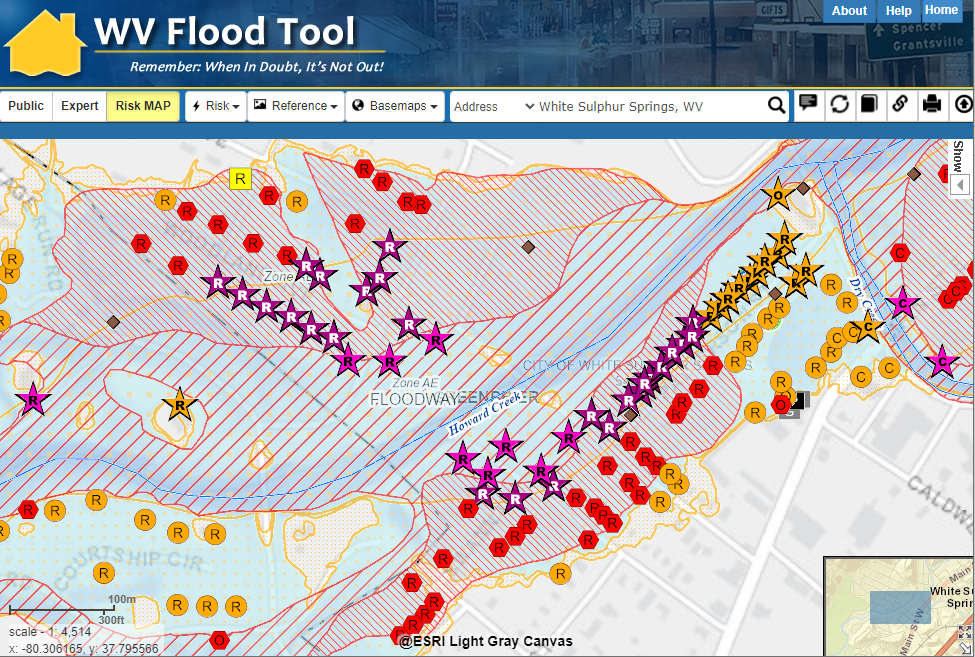 White Sulphur Springs, WV
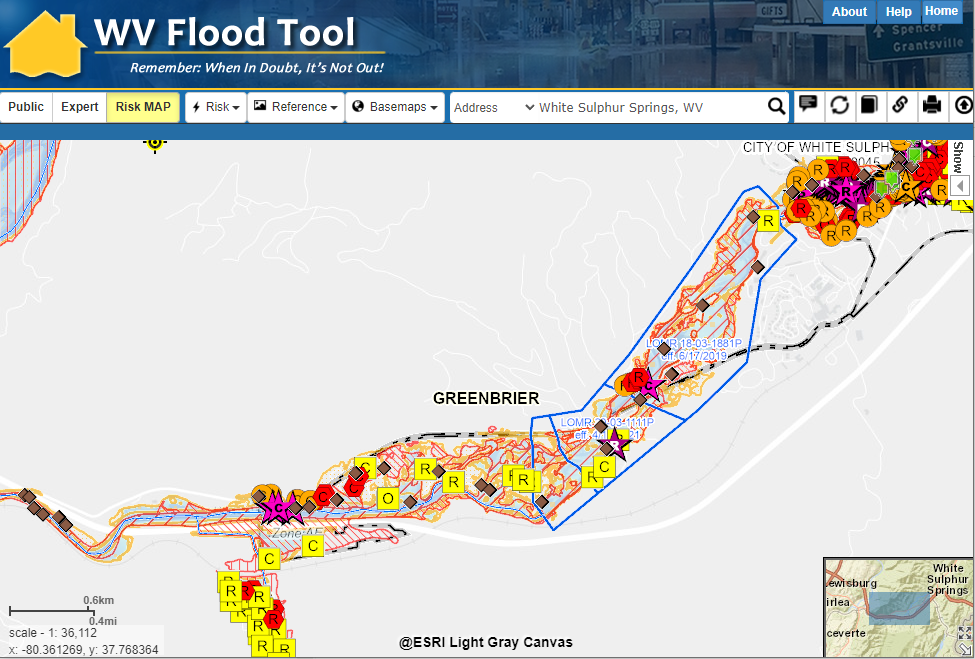 Greenbrier River between Alderson & Ronceverte
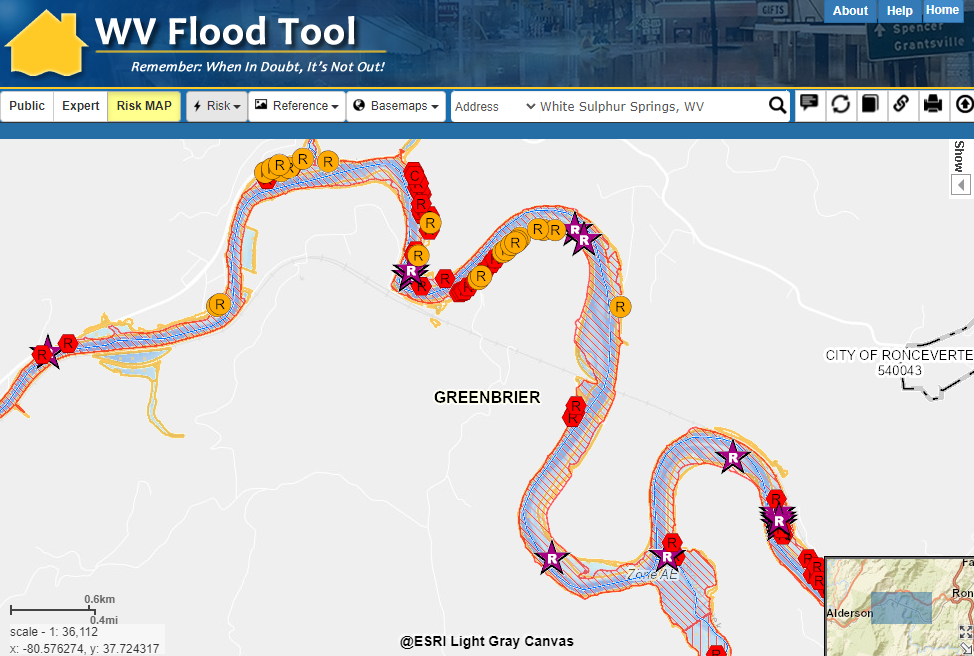 Clendenin, WV
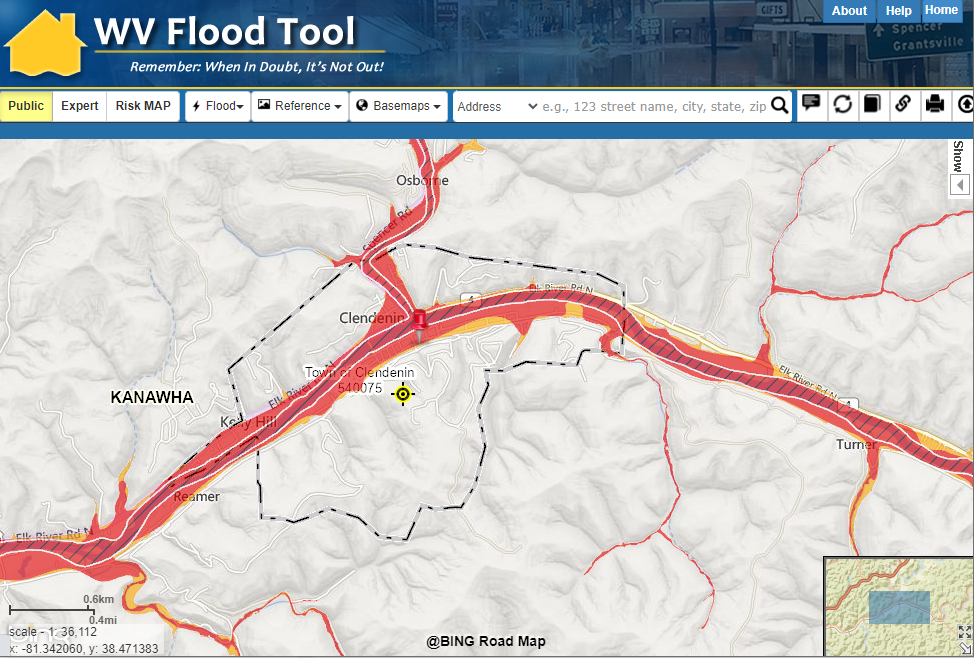 Clendenin, WV
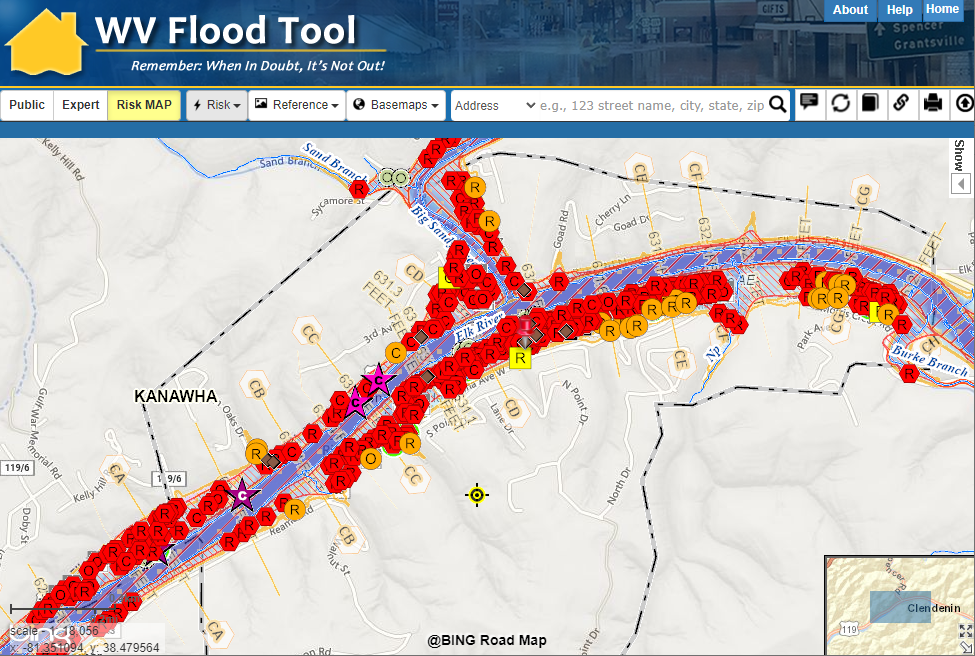 Clendenin, WV – BFE Increase
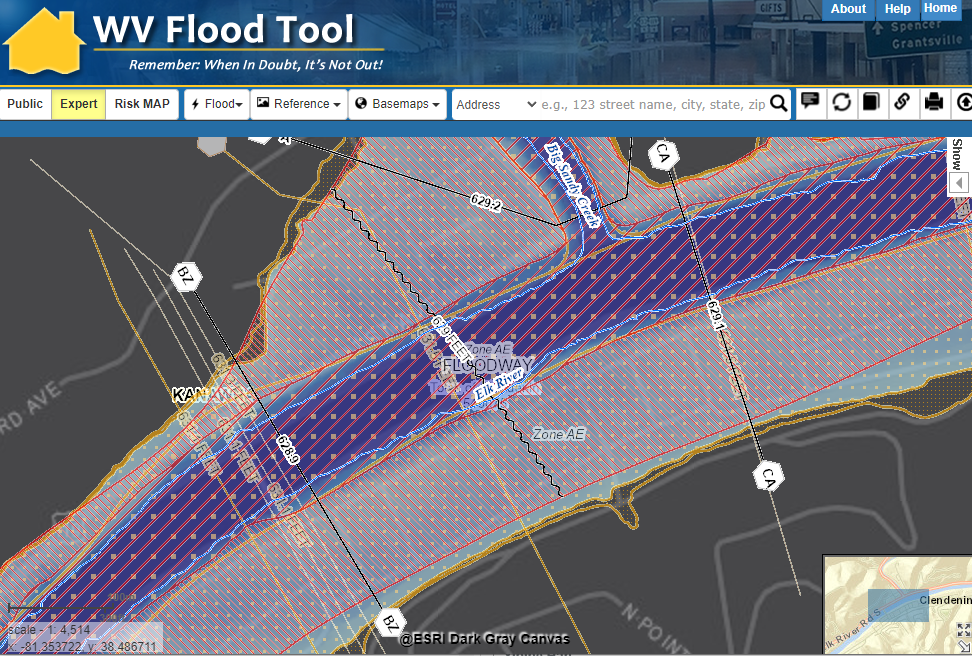 Clendenin, WV
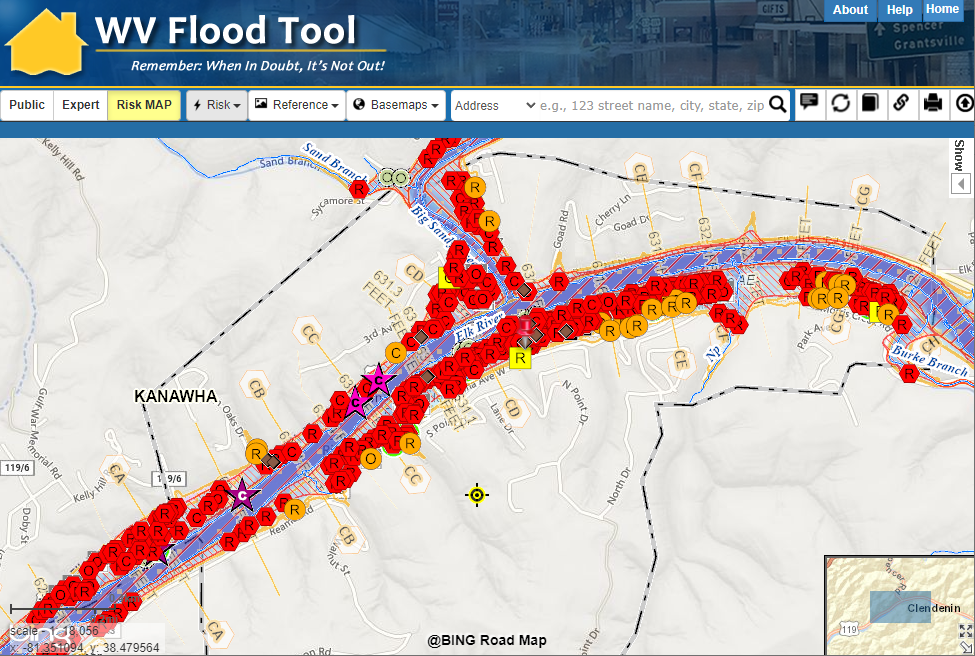 Richwood, WV
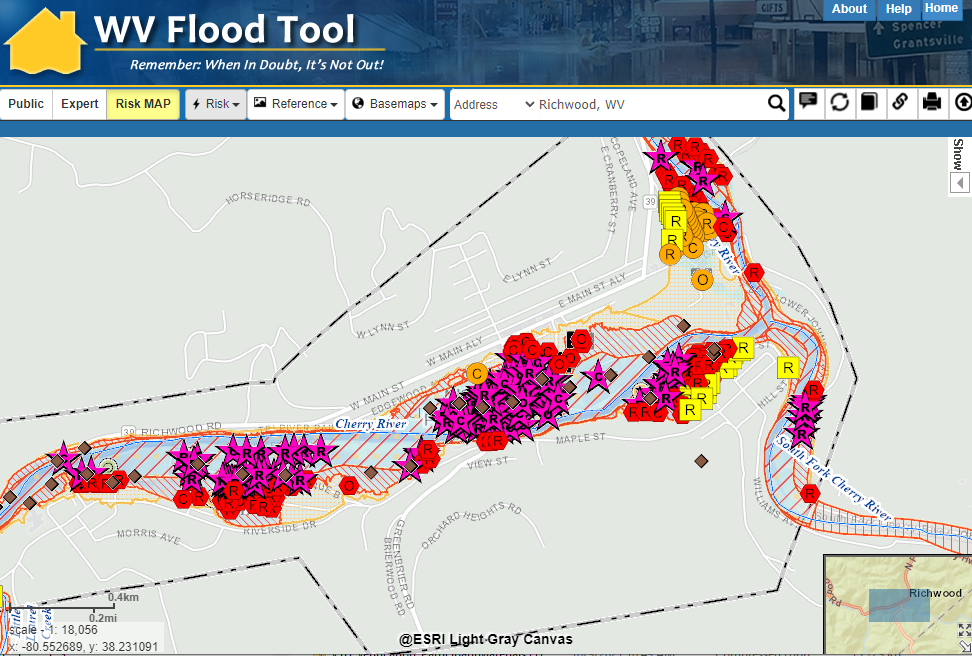 Camden on Gauley, WV
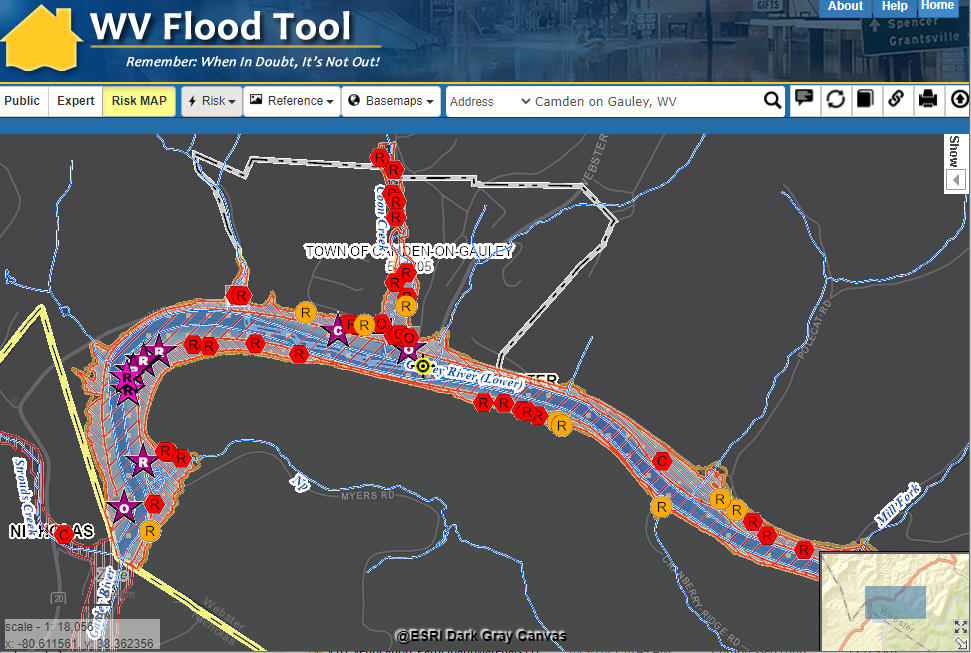